Родительское собрание
22 ноября 2016 года
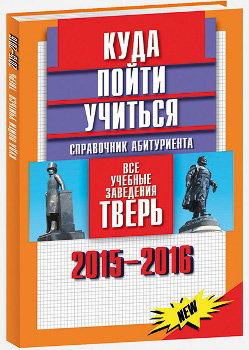 Нормативно-правовая база поступления в 10 класс МБОУ СОШ № 17
Порядок приема и зачисления граждан в МБОУ СОШ № 17
Рейтинг учащихся(Критерии отбора в 10 класс)
Рейтинговые работы
Результаты ГИА (по соответствующим профилям)
Льготы при поступлении в МБОУ СОШ № 17
Информация о трудоустройстве
http://www.school.tver.ru
http://www.proprof.ru